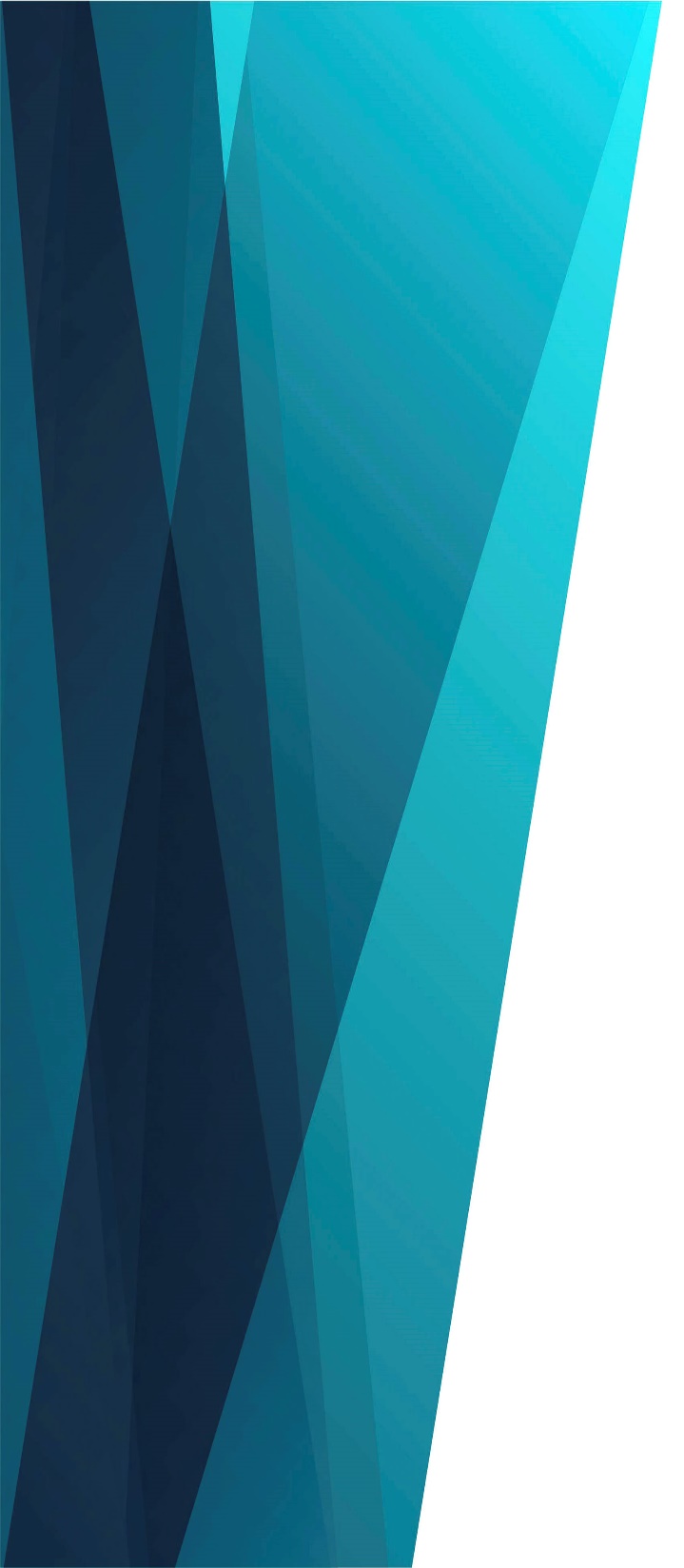 Хвала 
Христу
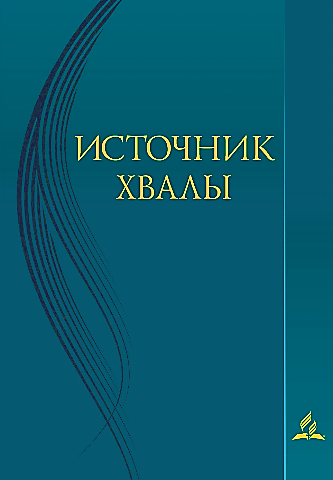 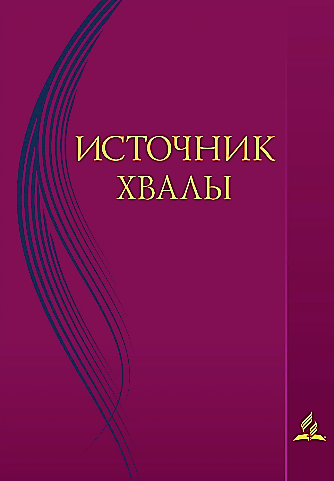 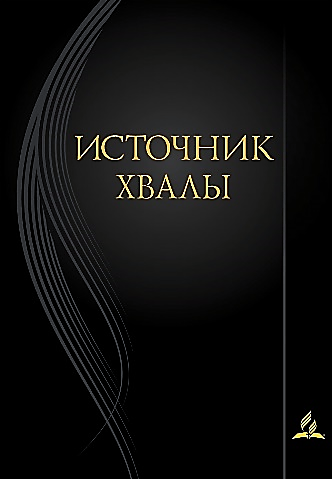 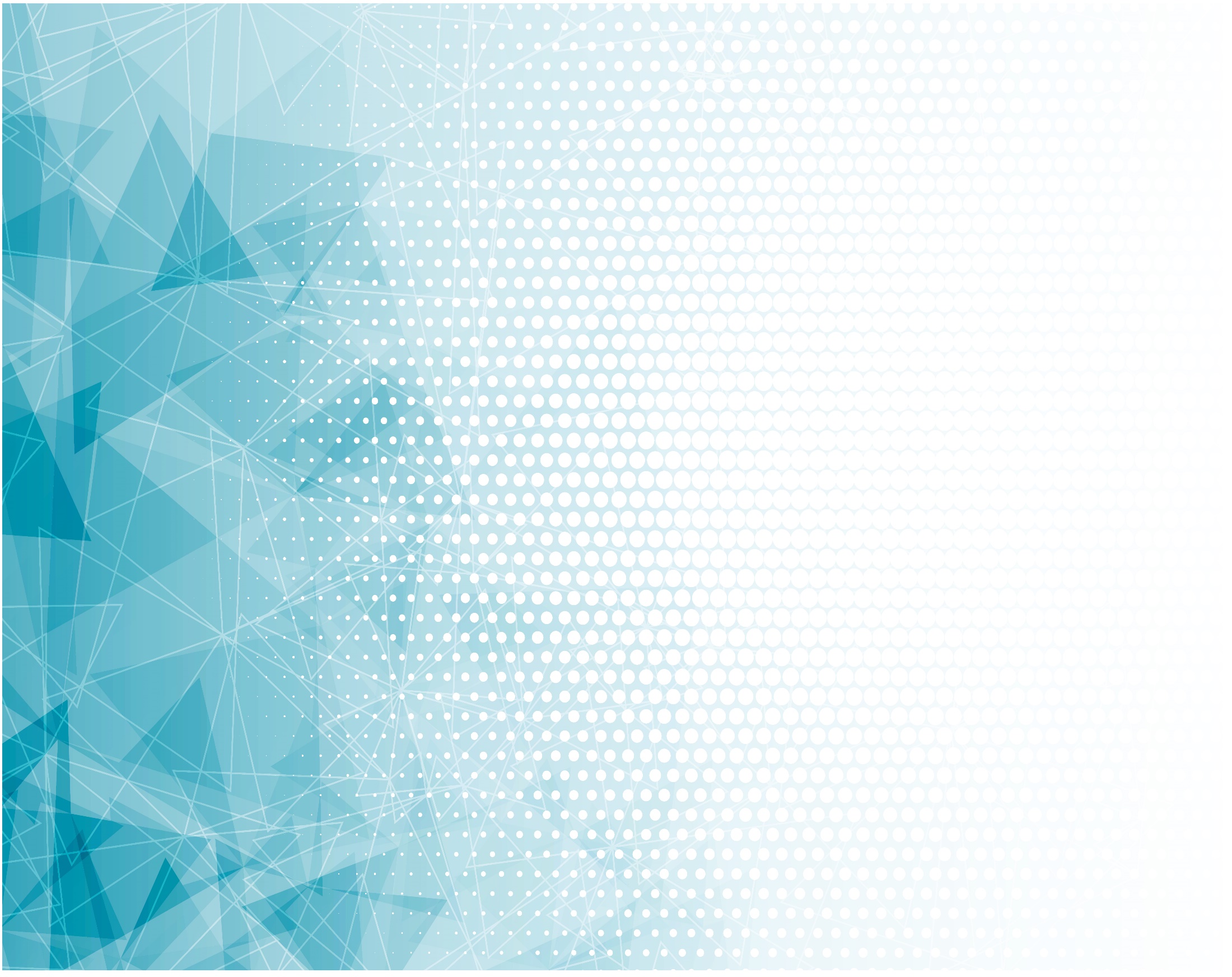 Хвала Христу! 
Я вновь слуга Его.
Все муки снял Он 
С сердца моего.
Он дал мне вновь 
И радость, и покой
И влил мне в грудь Надежды луч златой.
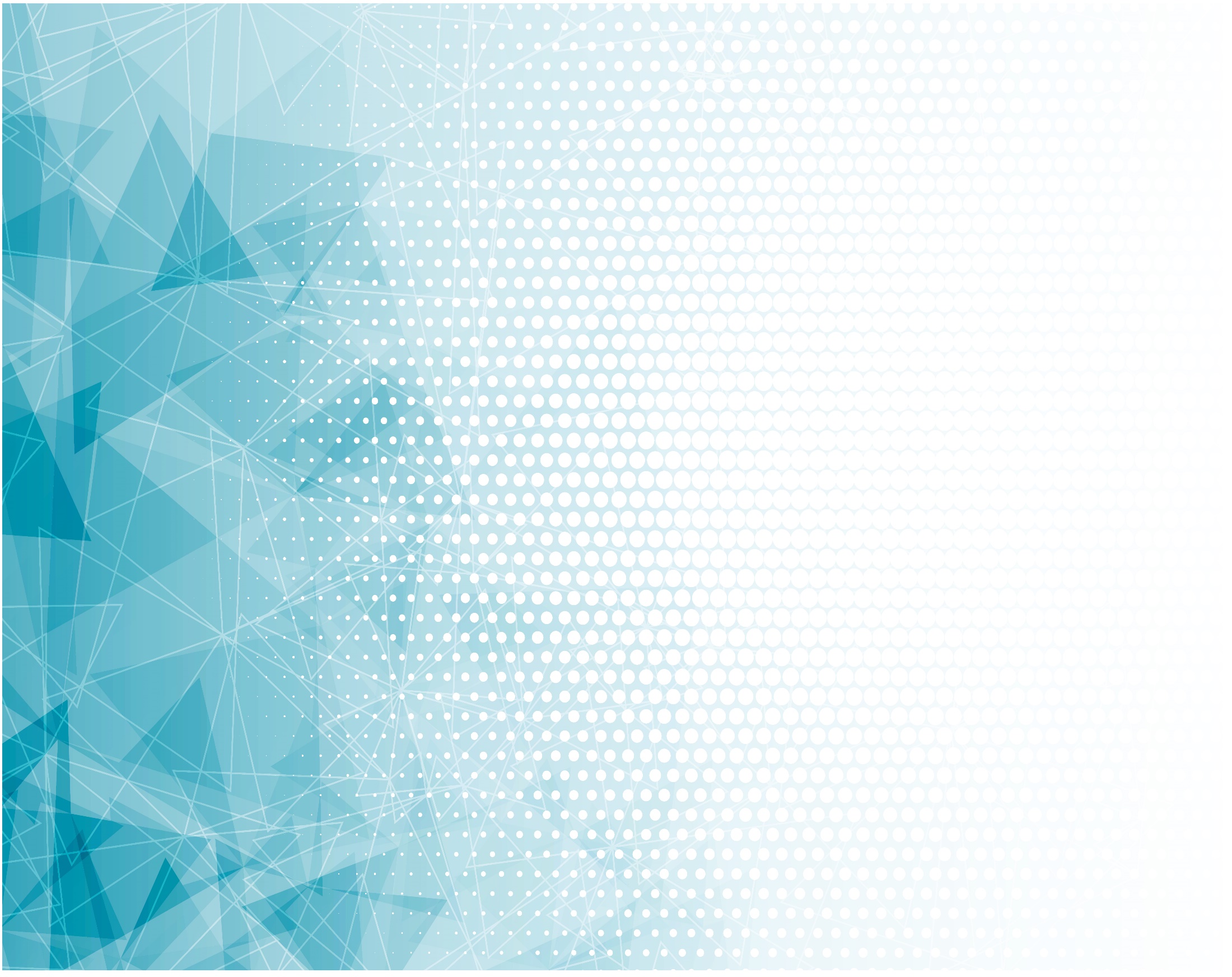 Припев: 
Хвала Христу! 
Хвала Христу! 
Поют мои уста Ему,
И в вечной жизни 
С торжеством
Я буду петь хвалу: «Спасён Христом!»
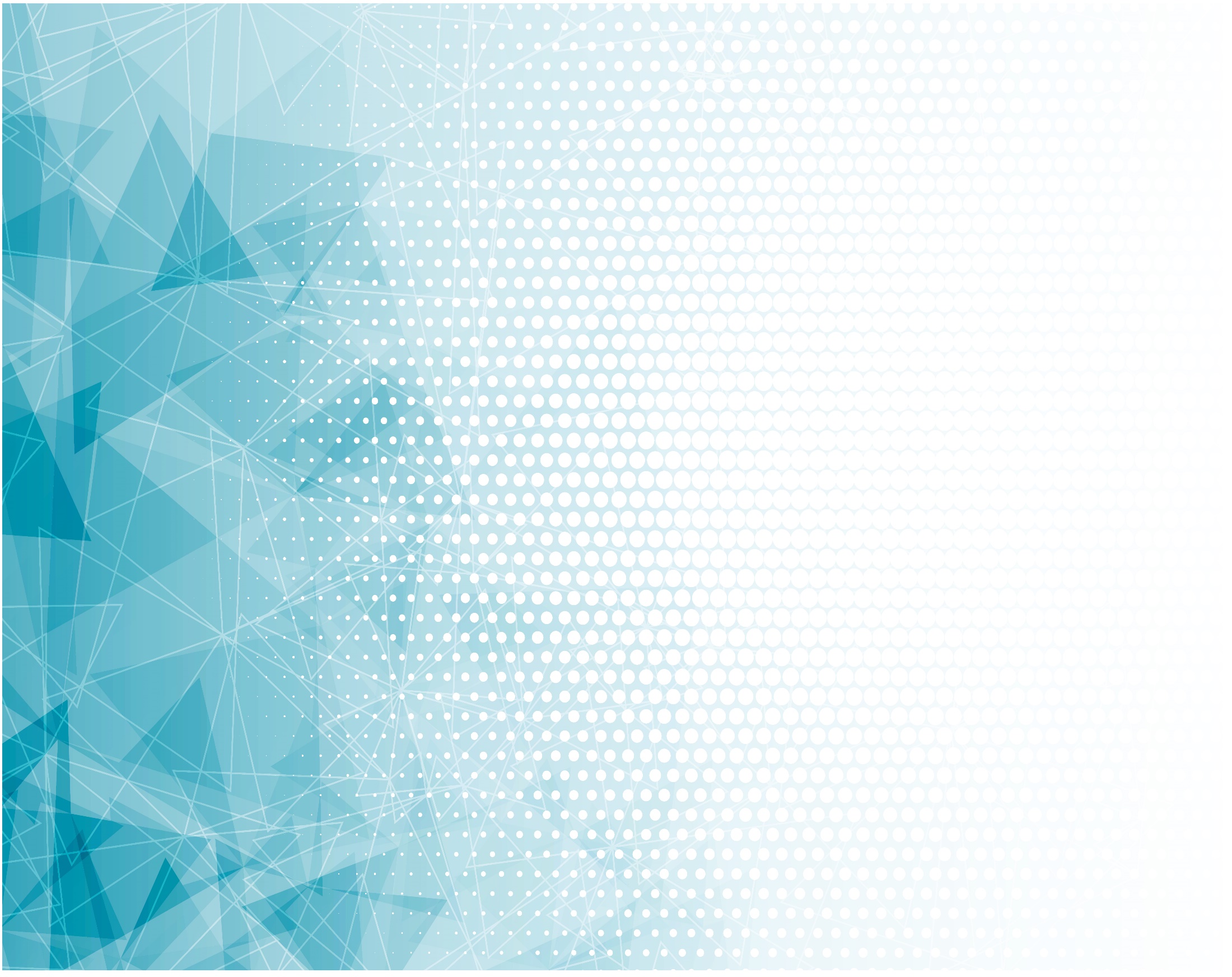 Хвала Христу! 
Я вновь Ему пою,
Вновь жизнь мою Ему я отдаю.
Хочу служить 
Душой и сердцем я,
Чтоб жизнь была 
Полна лишь Им моя.
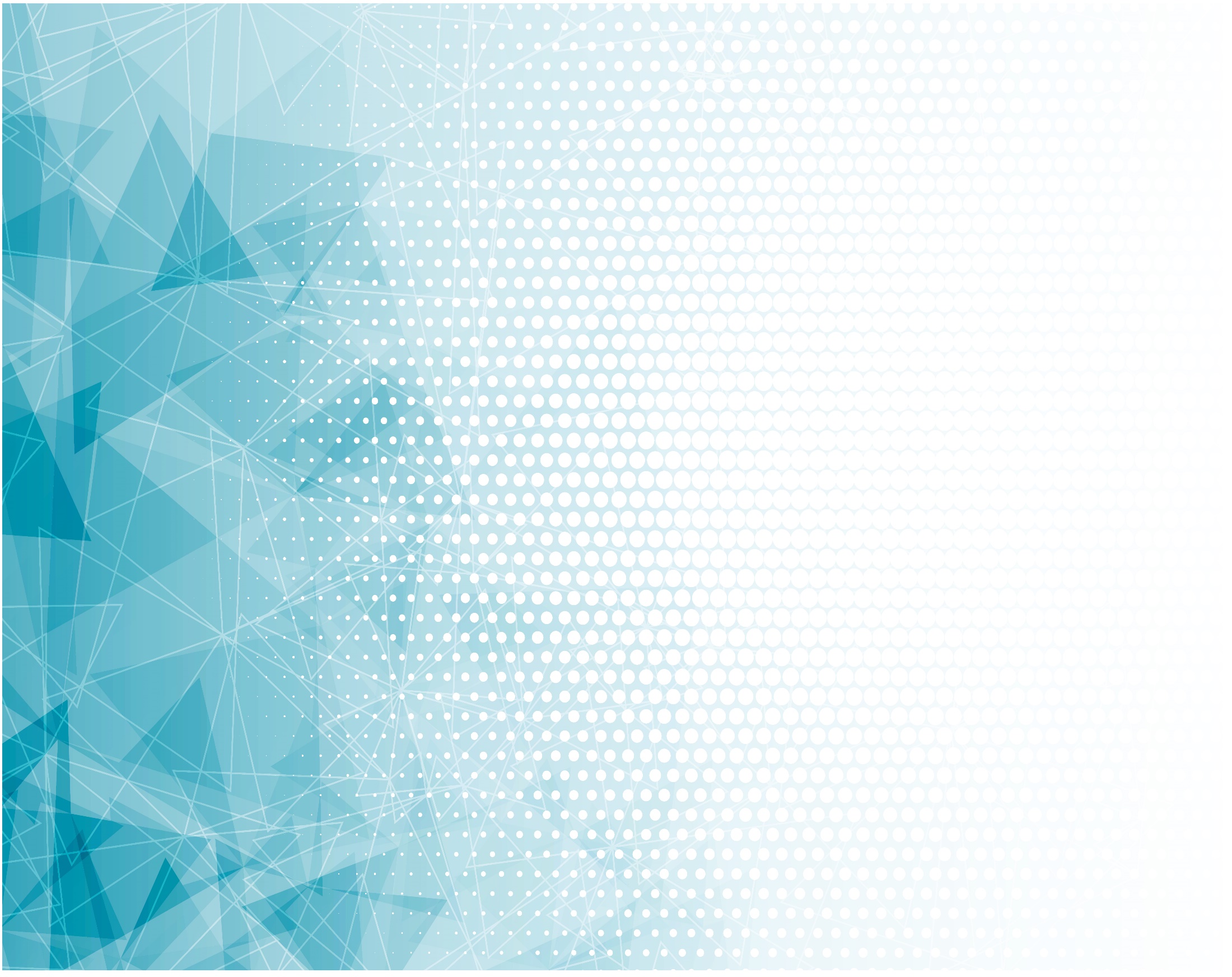 Припев: 
Хвала Христу! 
Хвала Христу! 
Поют мои уста Ему,
И в вечной жизни 
С торжеством
Я буду петь хвалу: «Спасён Христом!»
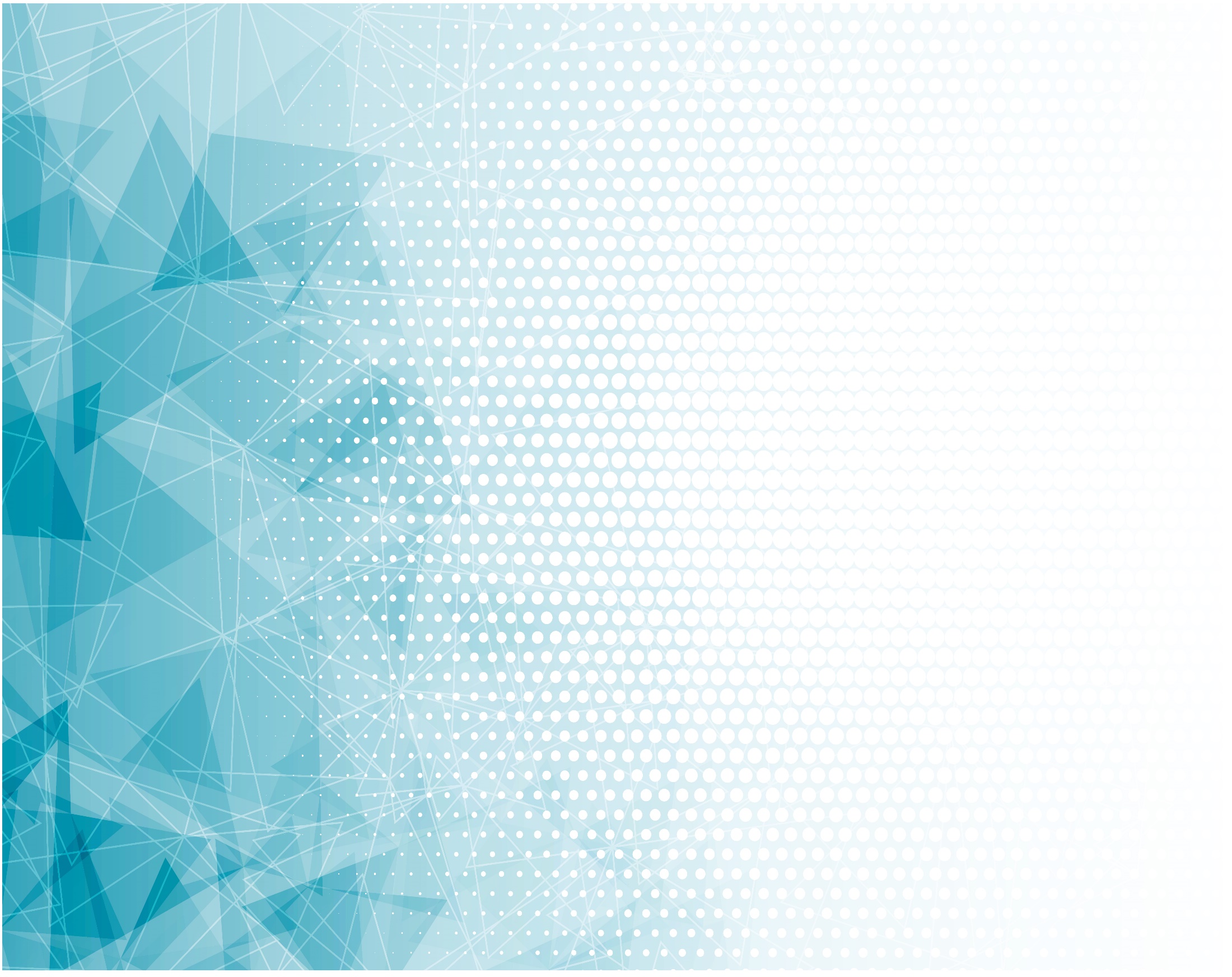 Хвала Христу, 
Что силы мне дает,
Что к небесам меня 
Он Сам ведёт,
Меня хранит 
Средь горя и тревог,
Что Он Спаситель мой, 
Что Он мой Бог.
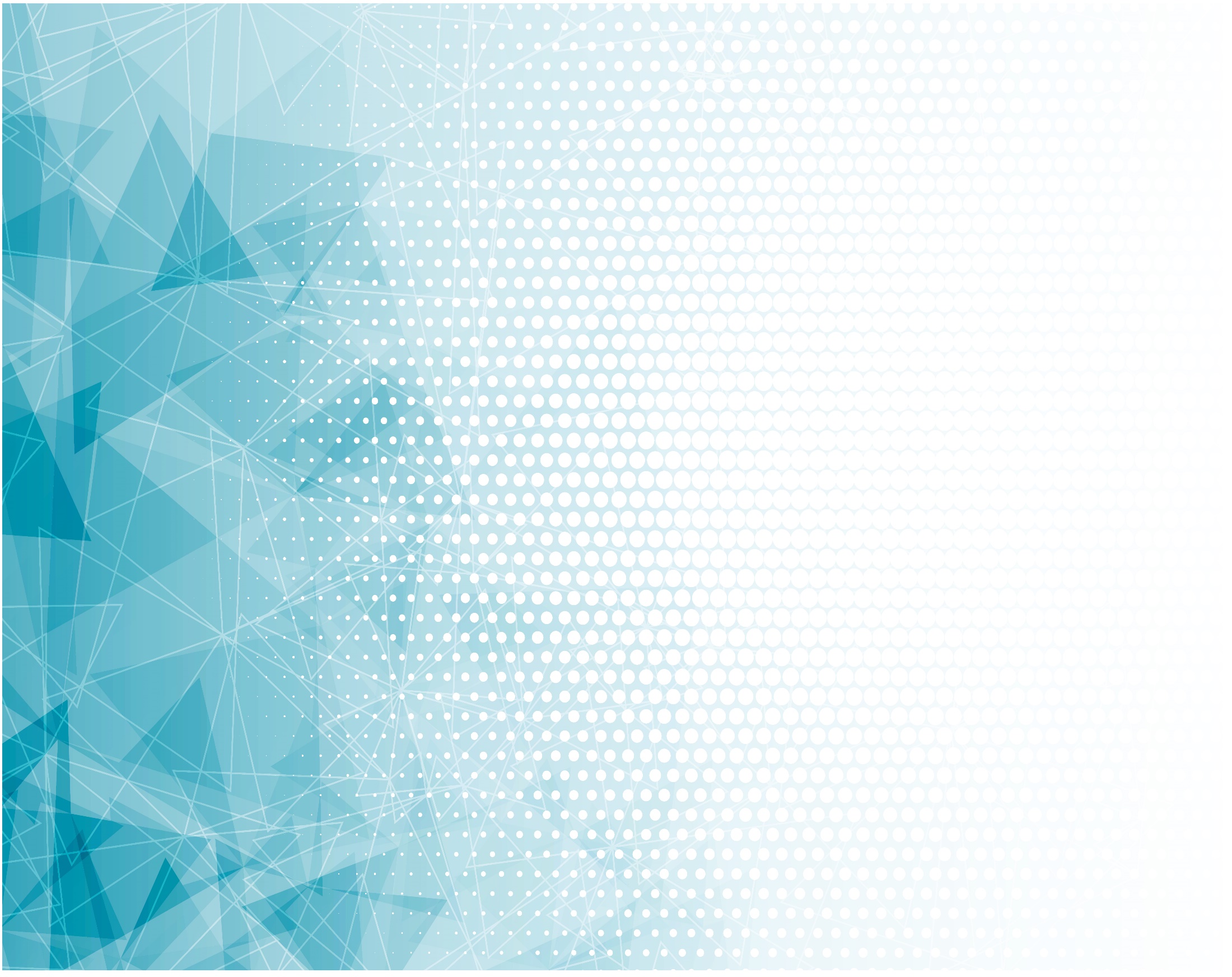 Припев: 
Хвала Христу! 
Хвала Христу! 
Поют мои уста Ему,
И в вечной жизни 
С торжеством
Я буду петь хвалу: «Спасён Христом!»